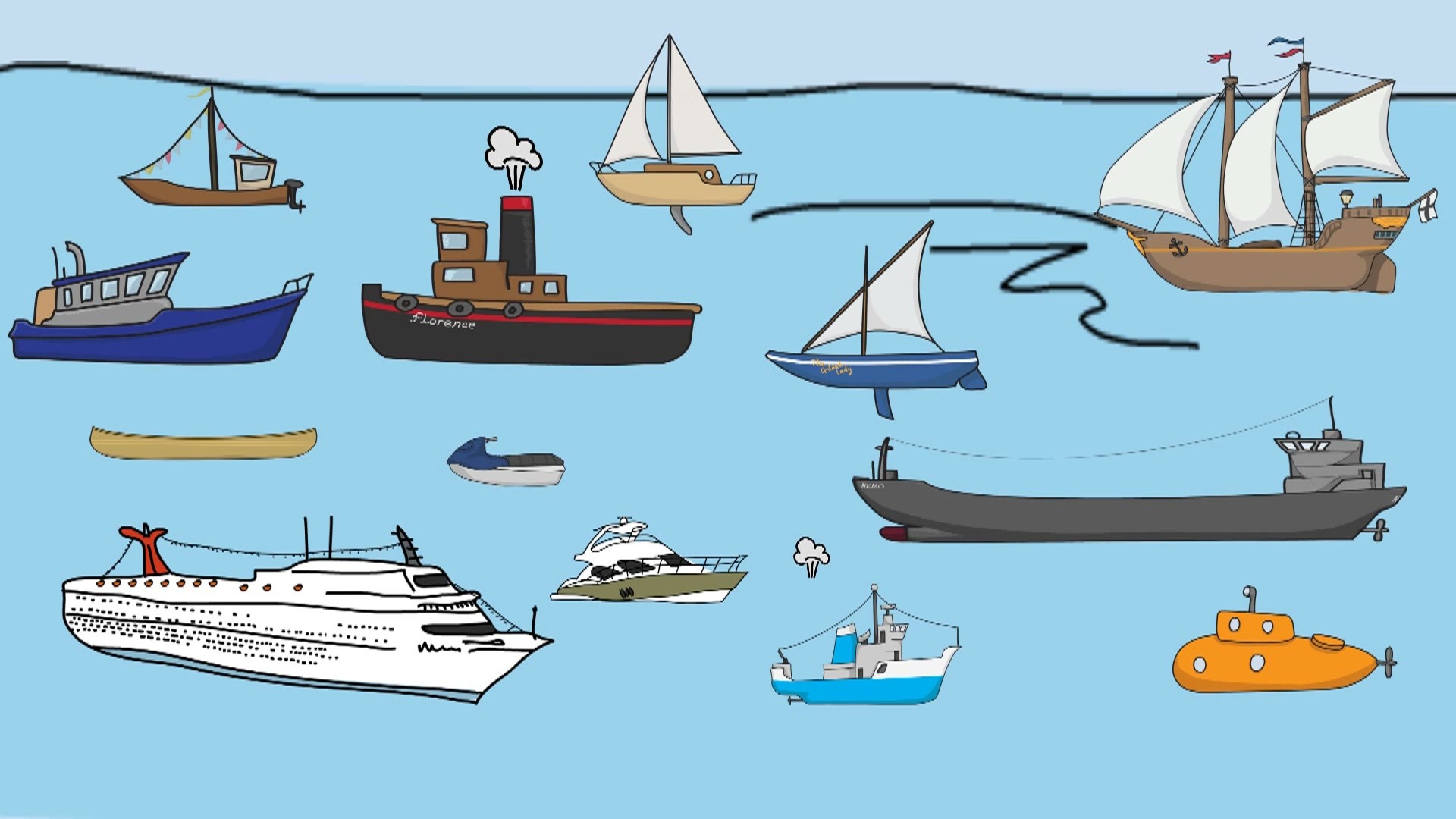 ПРОФЕССИИ НА ТРАНСПОРТЕ
ШОФЁР

Шуршат по дорогамВесёлые шины,Спешат по дорогамМашины, машины…А в кузове - важные,Срочные грузы:Цемент и железо,Изюм и арбузы.Работа шофёровТрудна и сложна,Но как она людямПовсюду нужна!..
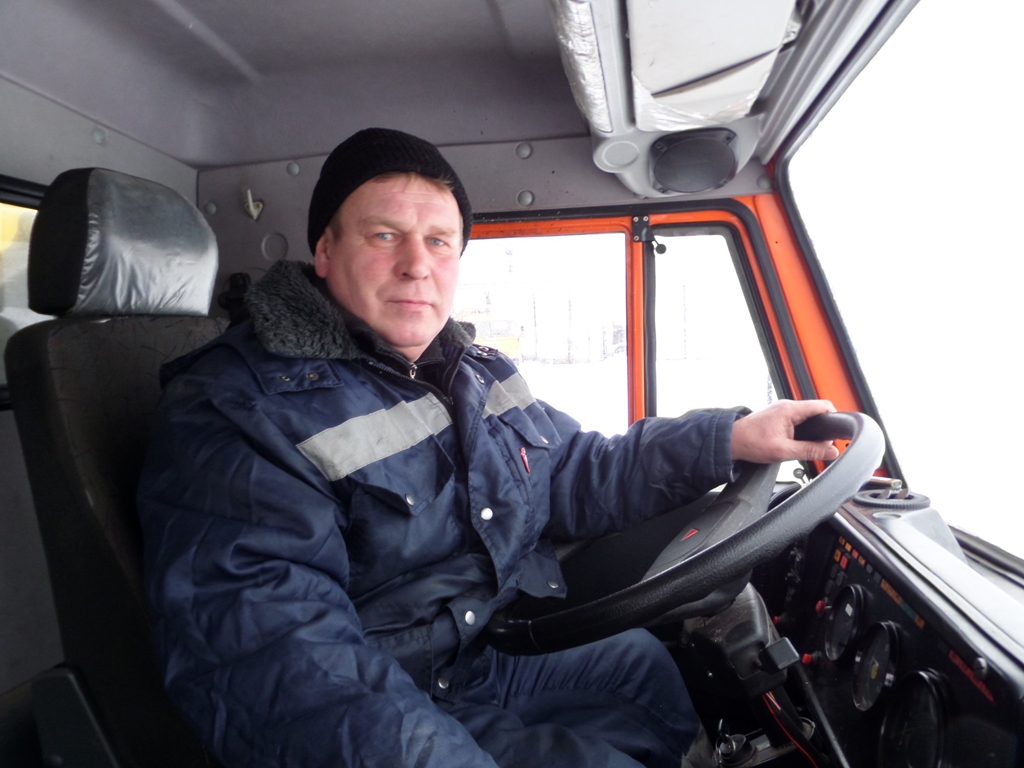 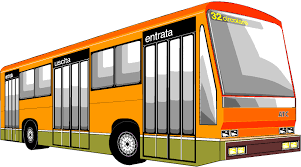 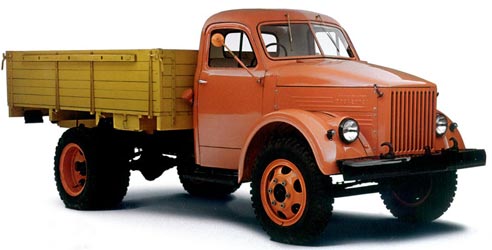 КАПИТАН

Я хочу быть капитаном,
 Море очень я люблю, 
Я сегодня за штурвалом, 
Я команды подаю. 
Я подал сигнал: 
"Отходим, Поднимаем якоря.
 Полный ход. 
Вперед. Уходим". 
Только, чур, не навсегда.
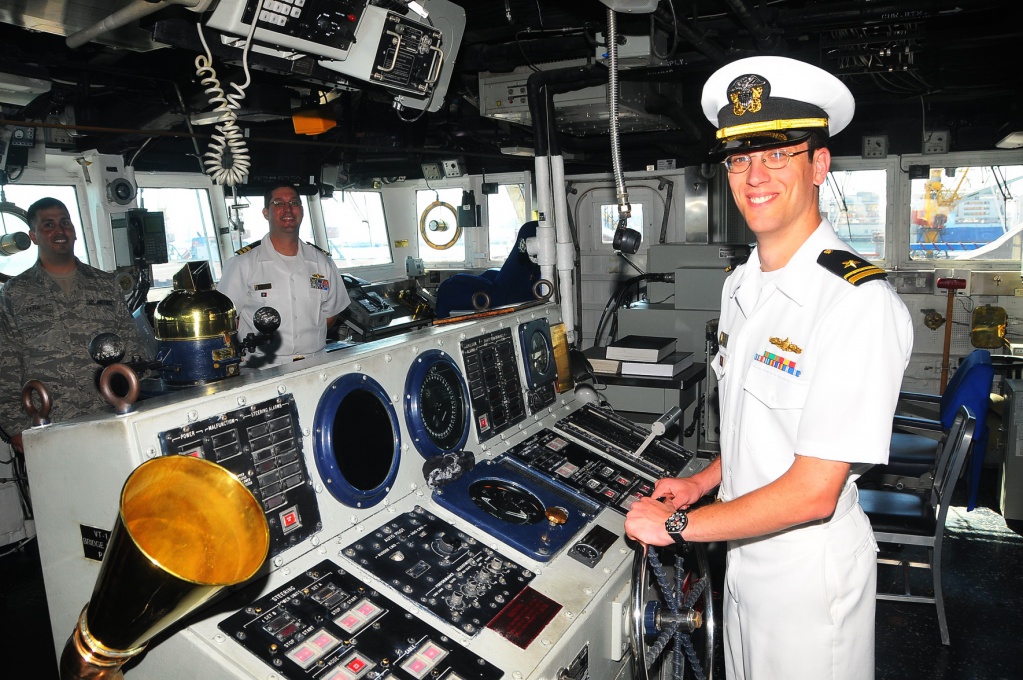 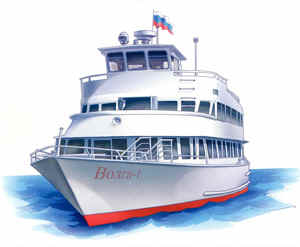 ЛЕТЧИК
Лётчик знает своё дело,В небе водит самолёт.Над землёй летит он смело,Совершая перелёт.
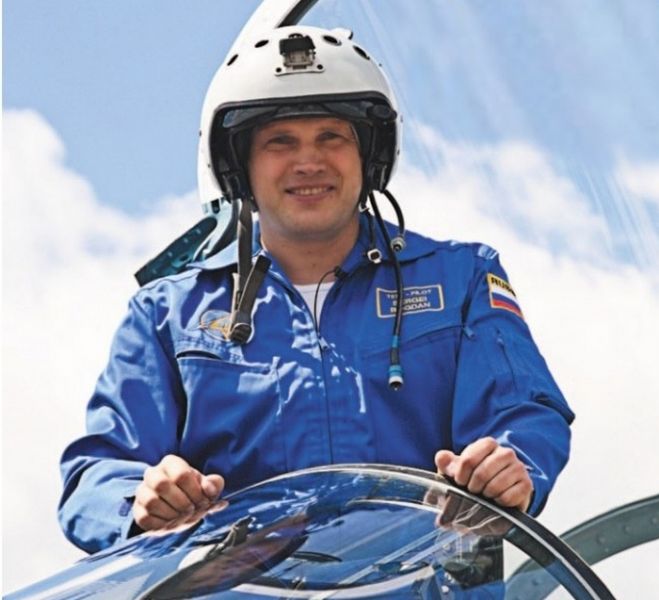 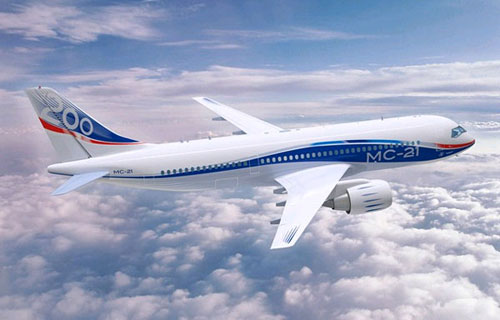 КОСМОНАВТ
 
Он – пример для всех ребят
Его зовут героем.
Гордо носит космонавт
Звание такое.
Чтобы космонавтом стать,
Надо потрудиться:
День с зарядки начинать,
Хорошо учиться.
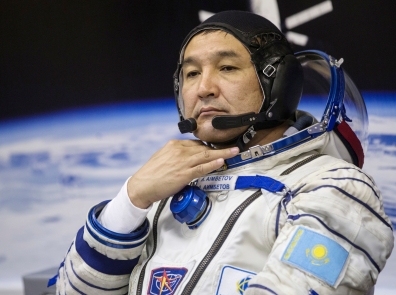 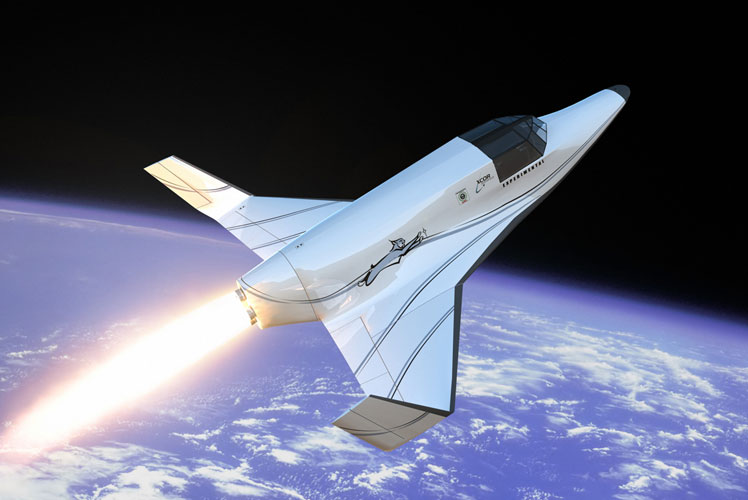 МАШИНИСТ 
Друг за другом я вагоныК тепловозу прицепил.Загорелся свет зелёный.Вот и поезд покатил!
Быстро крутятся колёса,Мы объедем целый свет.Нету лучше тепловоза,Машиниста лучше нет.
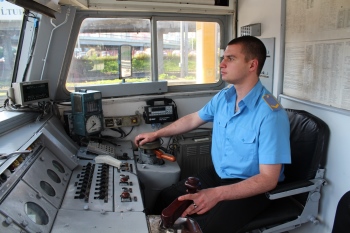 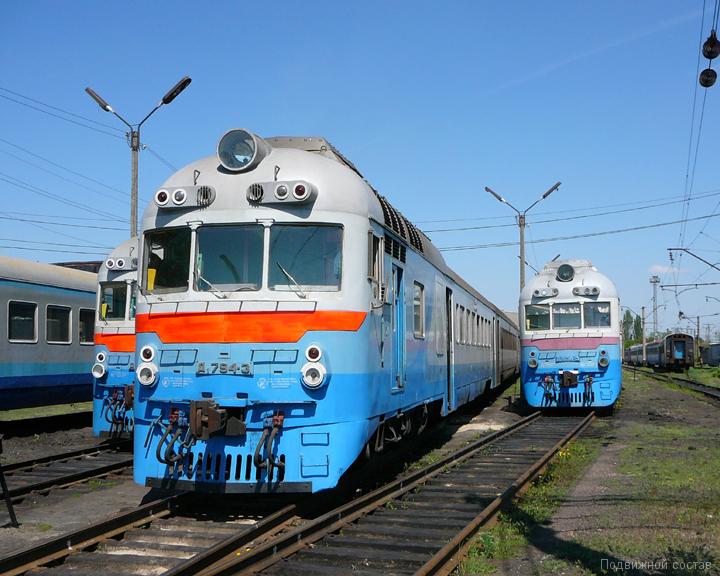 ИГРА
«ЧТО ЛИШНЕЕ?»
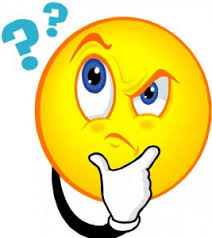 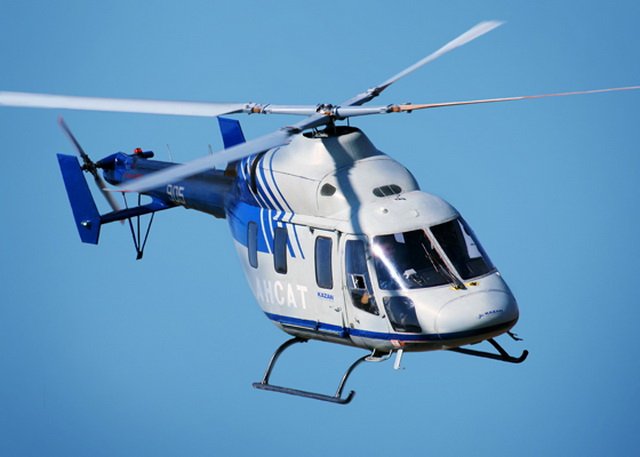 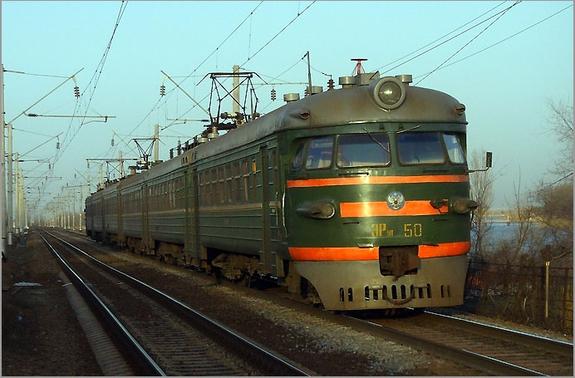 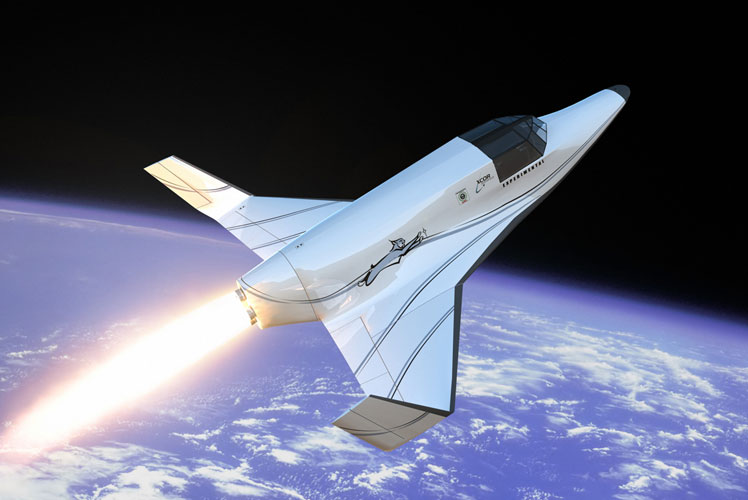 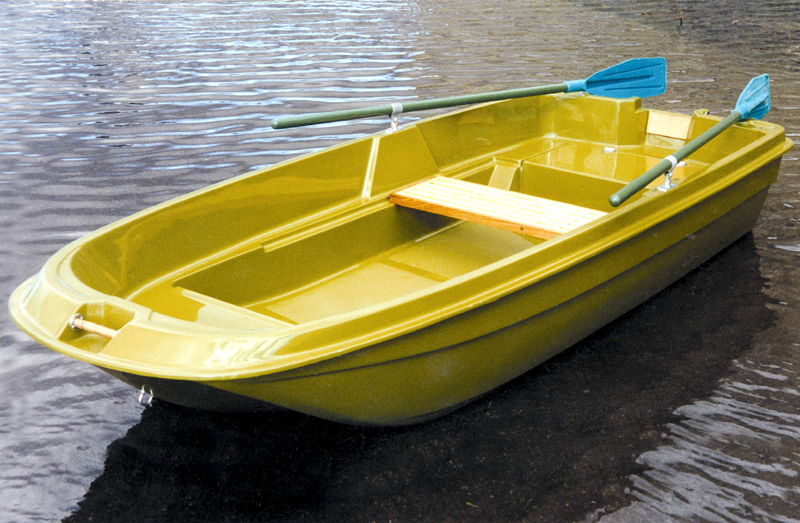 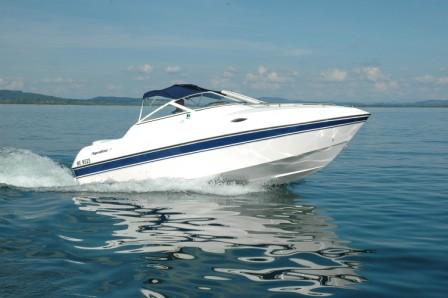 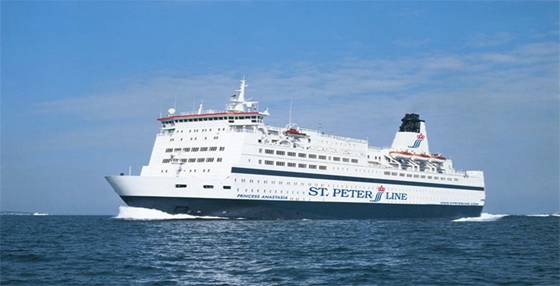 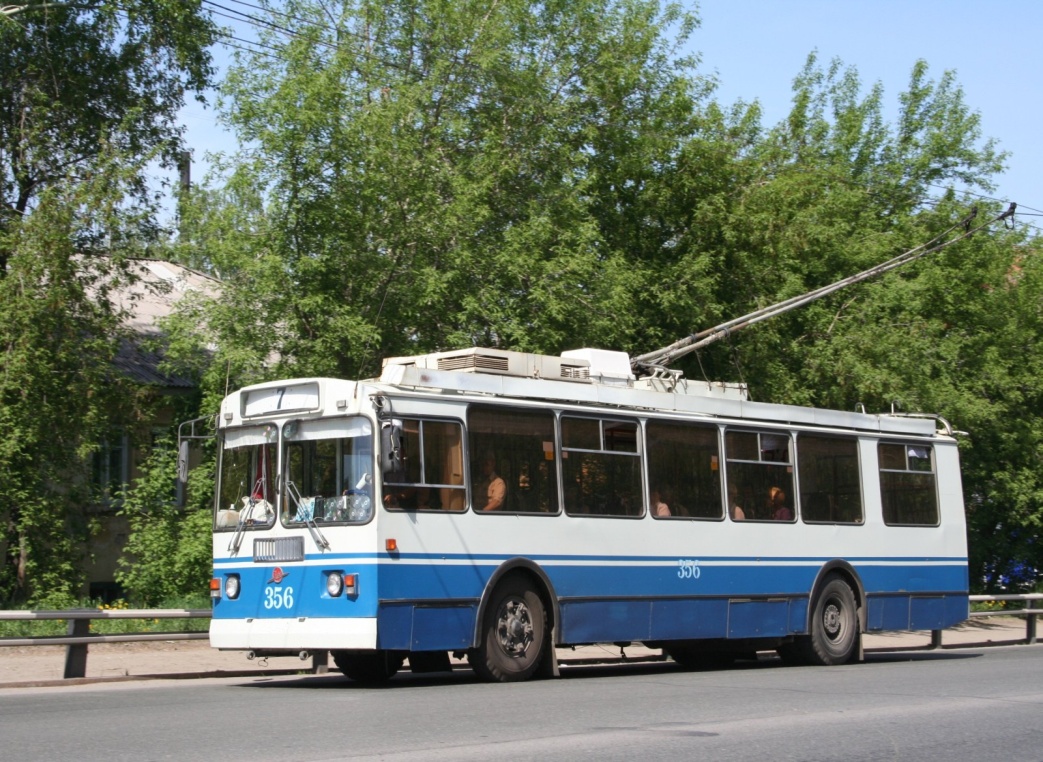 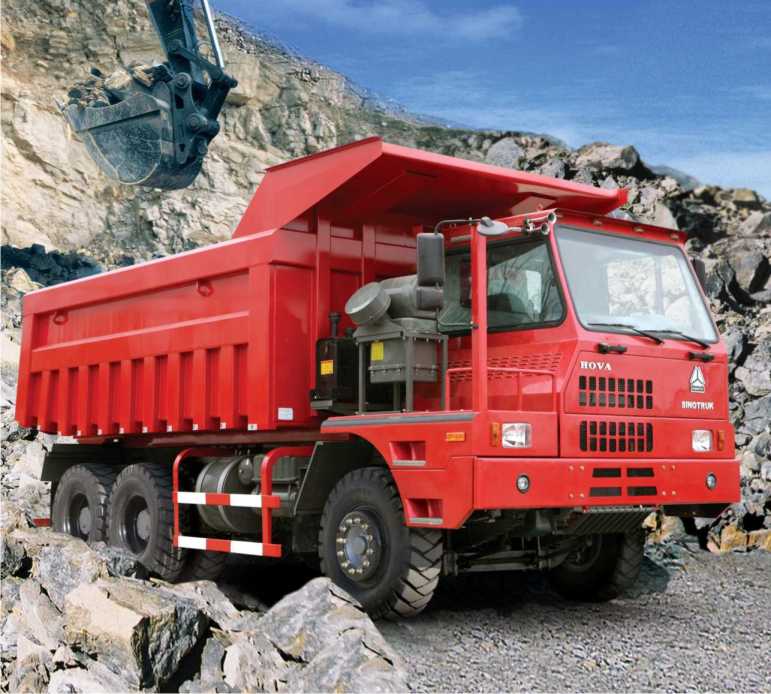 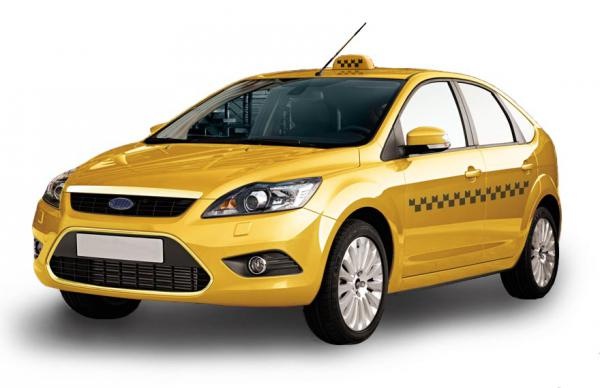